Los ciclos biogeoquimicos
BRAYAN STIVTH BEDOYA PULGARIN.
904
PROFESORA:CARMEN ELSA SEGURA
BIOLOGIA
¿Qué es?
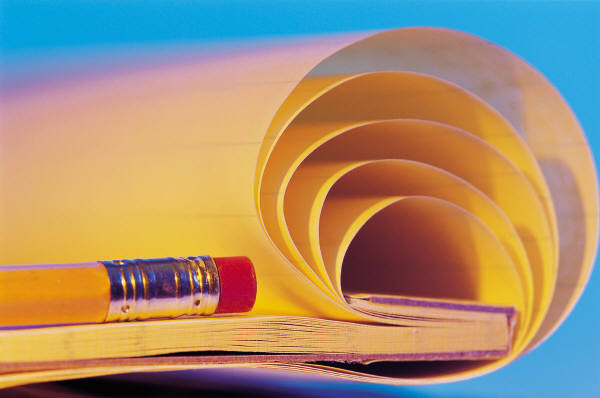 Un elemento químico o molécula necesario para la vida de un organismo, se llama nutriente o nutrimento. Los organismos vivos necesitan de 31 a 40 elementos químicos, donde el número y tipos de estos elementos varía en cada especie.
Elementos:
Macronutrientes: carbono, oxígeno, hidrógeno, nitrógeno, fósforo, azufre, calcio, magnesio y potasio. Estos elementos y sus compuestos constituyen el 97% de la masa del cuerpo humano, y más de 95% de la masa de todos los organismos.
Micronutrientes. Son los 30 ó más elementos requeridos en cantidades pequeñas.
Macronutrientes:
Carbono:
El carbono es un elemento químico de número atómico 6 y símbolo C. Es sólido a temperatura ambiente. Dependiendo de las condiciones de formación, puede encontrarse en la naturaleza en distintas formas alotrópicas, carbono amorfo y cristalino en forma de grafito o diamante respectivamente. Es el pilar básico de la química orgánica; se conocen cerca de 16 millones de compuestos de carbono, aumentando este número en unos 500.000 compuestos por año, y forma parte de todos los seres vivos conocidos.
Oxigeno:
El oxígeno es un elemento químico de número atómico 8 y representado por el símbolo O. Su nombre proviene de las raíces griegas literalmente «punzante», en referencia al sabor de los ácidos) y literalmente «engendrador»), porque en la época en que se le dio esta denominación se creía, incorrectamente, que todos los ácidos requerían oxígeno para su composición. En condiciones normales de presión y temperatura, dos átomos del elemento se enlazan para formar el dioxígeno, un gas diatómico azul muy pálido, inodoro e insípido con la fórmula O2. Este compuesto comprende una importante parte de la atmósfera y resulta necesario para sostener la vida terrestre.
Nitrogeno:
El nitrógeno es un elemento químico, de número atómico 7, símbolo N y que en condiciones normales forma un gas diatómico (nitrógeno diatómico o molecular) que constituye del orden del 78% del aire atmosférico. En ocasiones es llamado ázoe —antiguamente se usó como símbolo del nitrógeno.
Azufre:
El azufre es un elemento químico de número atómico 16 y símbolo S .Es un no metal abundante con un olor característico. El azufre se encuentra en forma nativa en regiones volcánicas y en sus formas reducidas formando sulfuros y sulfosales o bien en sus formas oxidadas como sulfatos. Es un elemento químico esencial para todos los organismos y necesario para muchos aminoácidos y, por consiguiente, también para las proteínas. Se usa principalmente como fertilizante pero también en la fabricación de pólvora, laxantes, cerillas einsecticidas.
Fosforo:
El fósforo es un elemento químico de número atómico 15 y símbolo P. Es un no metal multivalente perteneciente al grupo del nitrógeno que se encuentra en la naturaleza combinado en fosfatos inorgánicos y en organismos vivos pero nunca en estado nativo. Es muy reactivo y se oxida espontáneamente en contacto con el oxígeno atmosférico emitiendo luz.
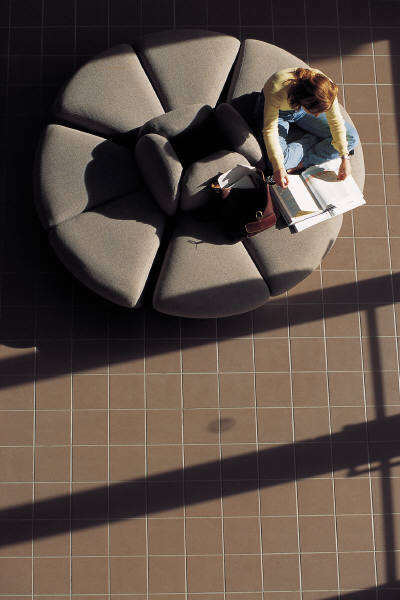 MUCHAS GRACIAS POR SU ATENCION.
BRAYAN STIVTH BEDOYA PULARIN.  904